Управление ФНС России по Карачаево-Черкесской Республике
Об основных изменениях в законодательстве по налогу на доходы физических лиц
Начальник отдела налогообложения доходов физических лиц и
 администрирования страховых взносов
Ксалова Жанна Хусеевна
10 марта 2021 года
Изменения в части налогообложения доходов физических лиц, превышающих 5 миллионов рублей за налоговый период
Федеральный закон от 23.11.2020 N 372-ФЗ
Порядок перечисления НДФЛ, удержанного налоговыми агентами п. 7 статьи 226 НК РФ  (в редакции Федерального закона от 23.11.2020 N 372-ФЗ)
Введена прогрессивная шкала налогообложения
2
Письмо ФНС России от 1 декабря 2020 г. N БС-4-11/19702@.
Внесены изменения  в статью 214.2 НК РФ “Особенности определения налоговой базы при получении доходов в виде процентов по вкладам (остаткам на счетах) в банках, находящихся на территории РФ”Федеральный закон от 01.04.2020 №102-ФЗ
Примеры расчета НДФЛ с процентов по вкладам в банках:
Устанавливается  ставка НДФЛ в размере 13% в отношении доходов в виде процентов по вкладам (остаткам на счетах) в российских банках (применяется к доходам, полученным налогоплательщиками, начиная с 1 января 2021).

с  01.01.2021 года проценты по вкладам будут облагаться  НДФЛ по ставке 13% в части, превышающей необлагаемый минимум (исключается доход в виде процентов, рассчитанный как произведение 1 млн.руб. и ключевой ставки Банка России, действующей на первое число налогового периода).
3
Изменения в порядке определения резидентства   в статью 207 НК РФ (вступили в силу с  31 июля 2020 г. и распространяются на правоотношения, возникшие с 1 января 2020 года).Федеральный закон от 31.07.2020 № 265-ФЗ
Суть изменений: гражданин (причем не обязательно российский гражданин), который в течение 2020 г. находился в России от 90 до 182 календарных дней включительно, может быть признан налоговым резидентом РФ в 2020 г. в особом порядке. 

Для получения статуса российского налогового резидента физическому лицу необходимо представить заявление в налоговый орган по месту жительства, или по месту пребывания.
Образец  Заявления по уточнению 
резидентства
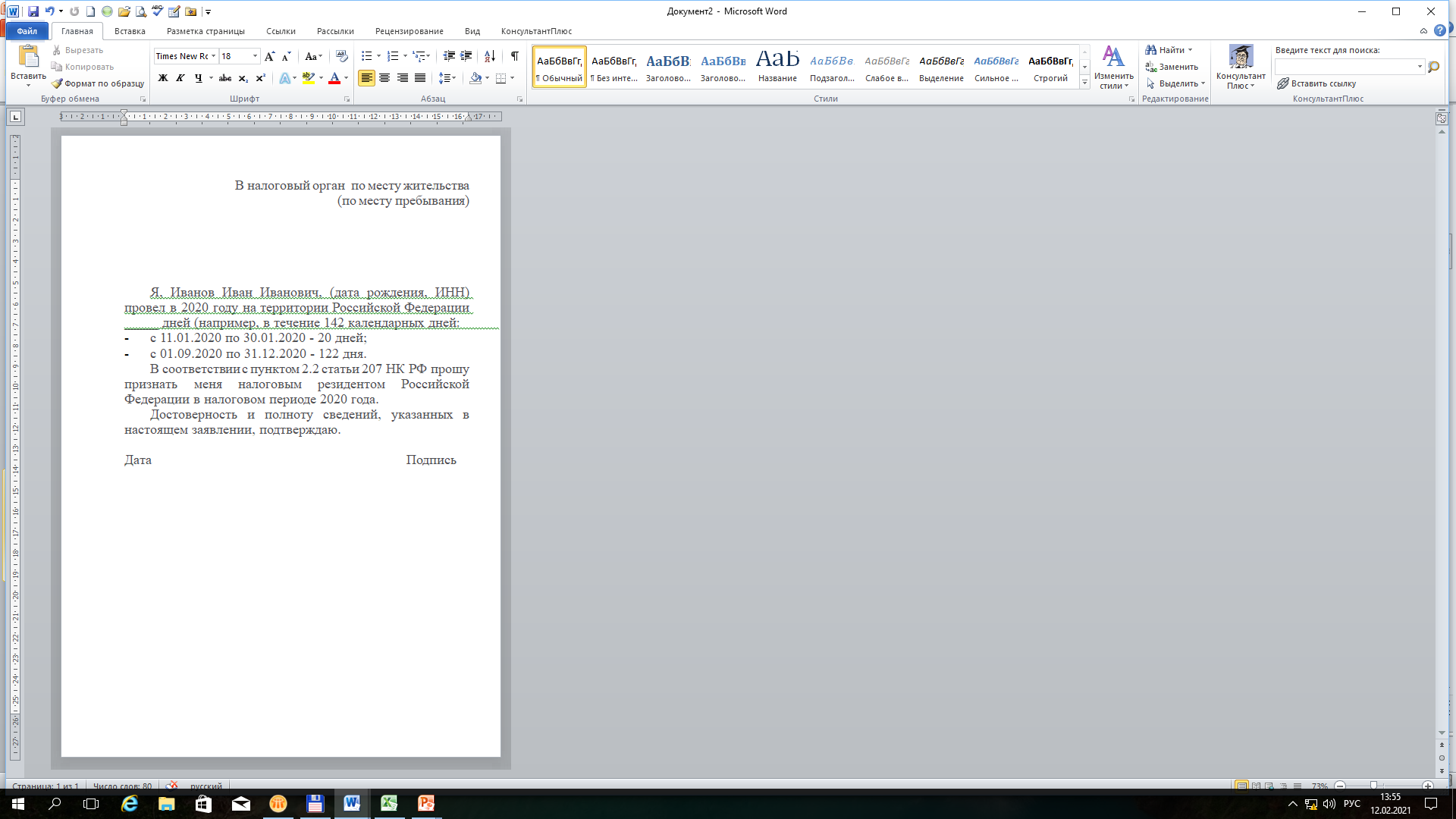 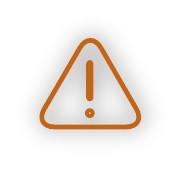 4
Заявление представляется в срок  до 30.04.2021.
Изменения форм налоговой отчетности с 2021 года
Форма 6-НДФЛ
Приказ ФНС России от 15.10.2020 №ЕД-7-11/753@
«Об утверждении формы расчёта сумм налога на доходы физических лиц, исчисленных и удержанных налоговым агентом (форма 6-НДФЛ), порядка её заполнения и представления, формата представления в электронной форме, а также формы справки о полученных физическим лицом доходах и удержанных суммах налога на доходы физических лиц»

Новая форма расчета расчёта 6-НДФЛ будет представляться начиная с расчета за I квартал 2021 года. При этом приказы ФНС России от 14.10.2015 №ММВ-7-11/450@, от 02.10.2018 №ММВ-7-11/566@ утратят силу.
ВАЖНО!
 В состав расчёта 6-НДФЛ по новой форме включена справка о доходах и суммах налога физического лица.
 В приложении к письму ФНС России от 01.12.2020 №БС-4-11/19702@ приведены примеры заполнения расчета по форме 6-НДФЛ в различных ситуациях.
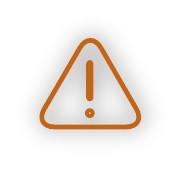 5
Благодарю за внимание!
6